PROBLEMATIK DAN TANTANGAN PENEGAKAN HUKUM TINDAK PIDANA KORUPSI SEKTOR SUMBER DAYA ALAM DI KALIMANTAN  SELATAN
Ahmad Fikri Hadin 
PARANG ULM 
JUNI 2020
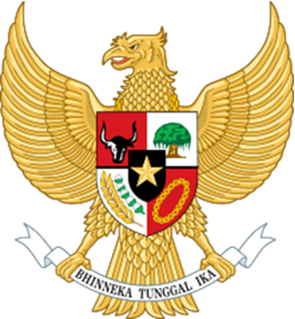 2
POLITIK HUKUM
LEGAL DRAFTING
Hutan
4
Sawit
5
Sawit
6
Kesimpulan KPK
7
TANTANGAN PENEGAKAN HUKUM
HASIL PENGAWASAN
PT. Antang Gunung Meratus : Limbah cair yang di olah pada penampungan limbah yaitu settling pond nya jebol
PT. Baramarta 	: Dalam wilayah IUP PT. Baratama ada kegiatan illegal mining yang dilakukan oleh orang lain 
PT. ADARO	 : Sengketa Lahan
KUD Karya Murni  : tidak memiliki settlling pound  dan tidak memiliki izin pembuangan limbah
9
...
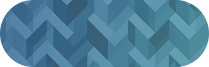 Walhi
ESDM
Masyarakat
Adaro
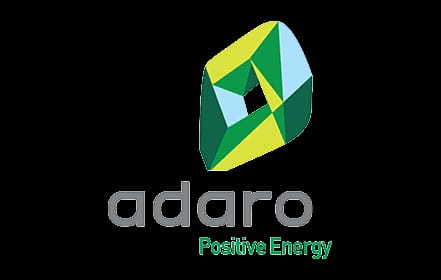 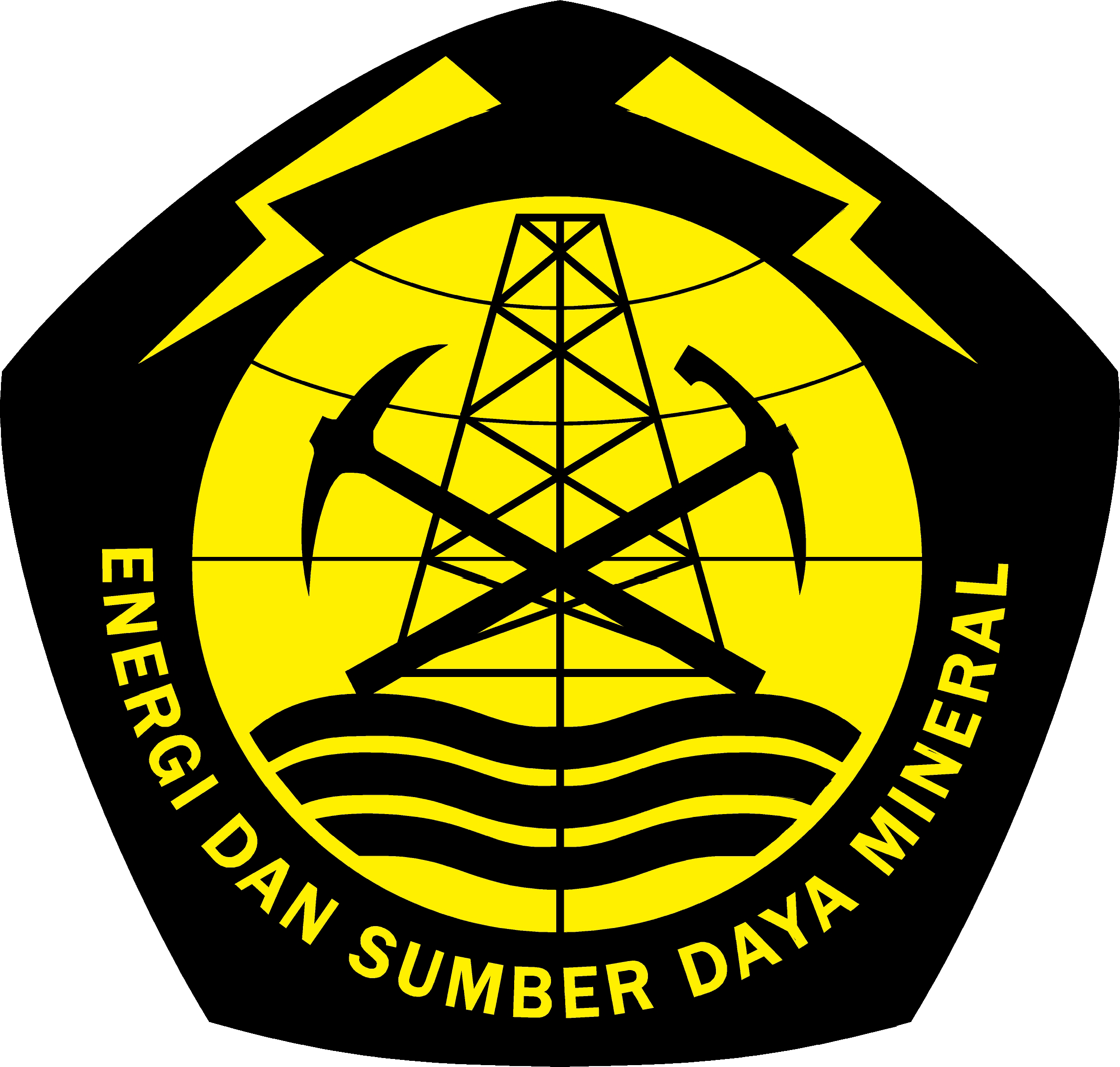 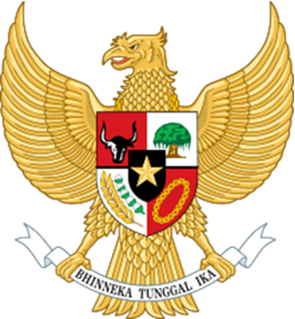 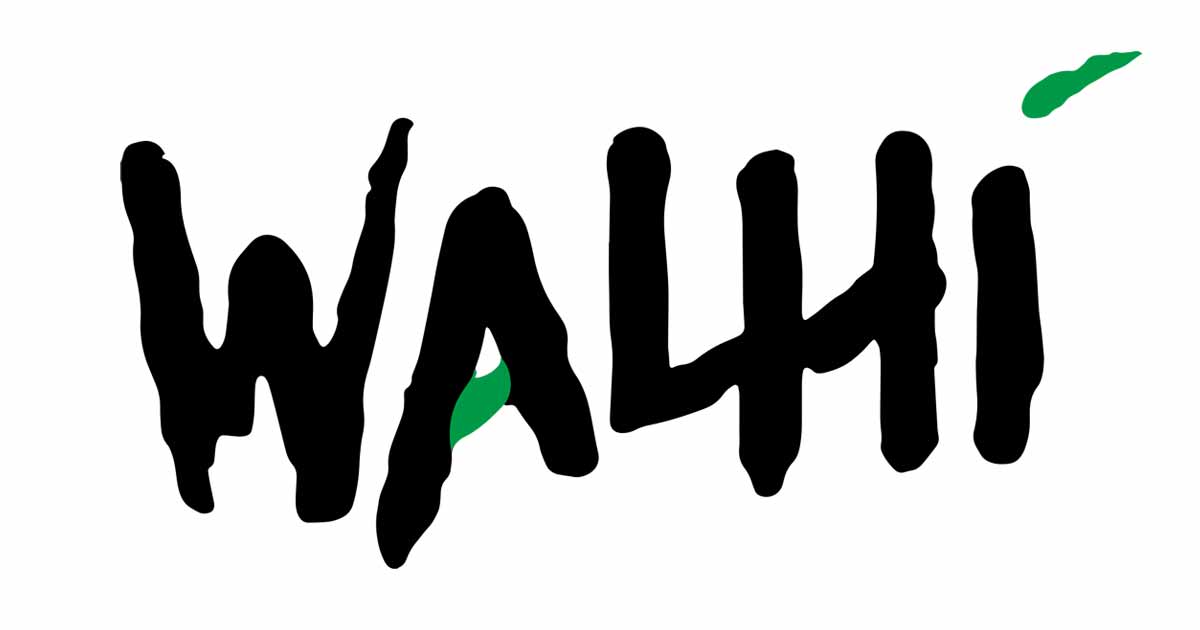 VS
VS
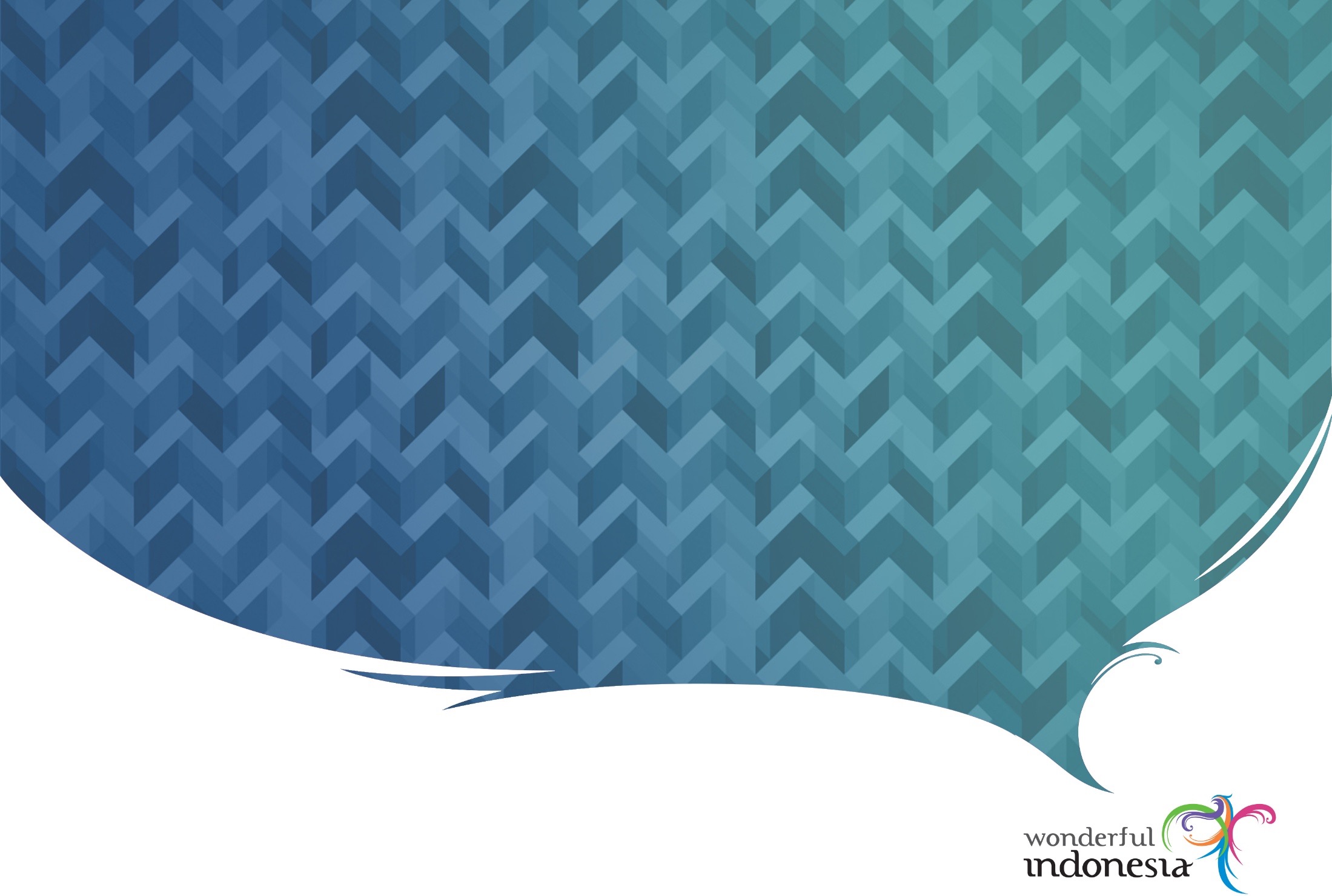 ...
Analisis Studi Kasus
Pendekatan Hukum
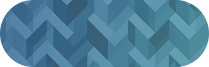 Walhi
ESDM
1. Hubungan hukum baru karena diciptakan oleh UU No. 4 Tahun 2009
2. Hubungan hukum baru sudah diciptakan oleh Pemerintah pemberi izin.
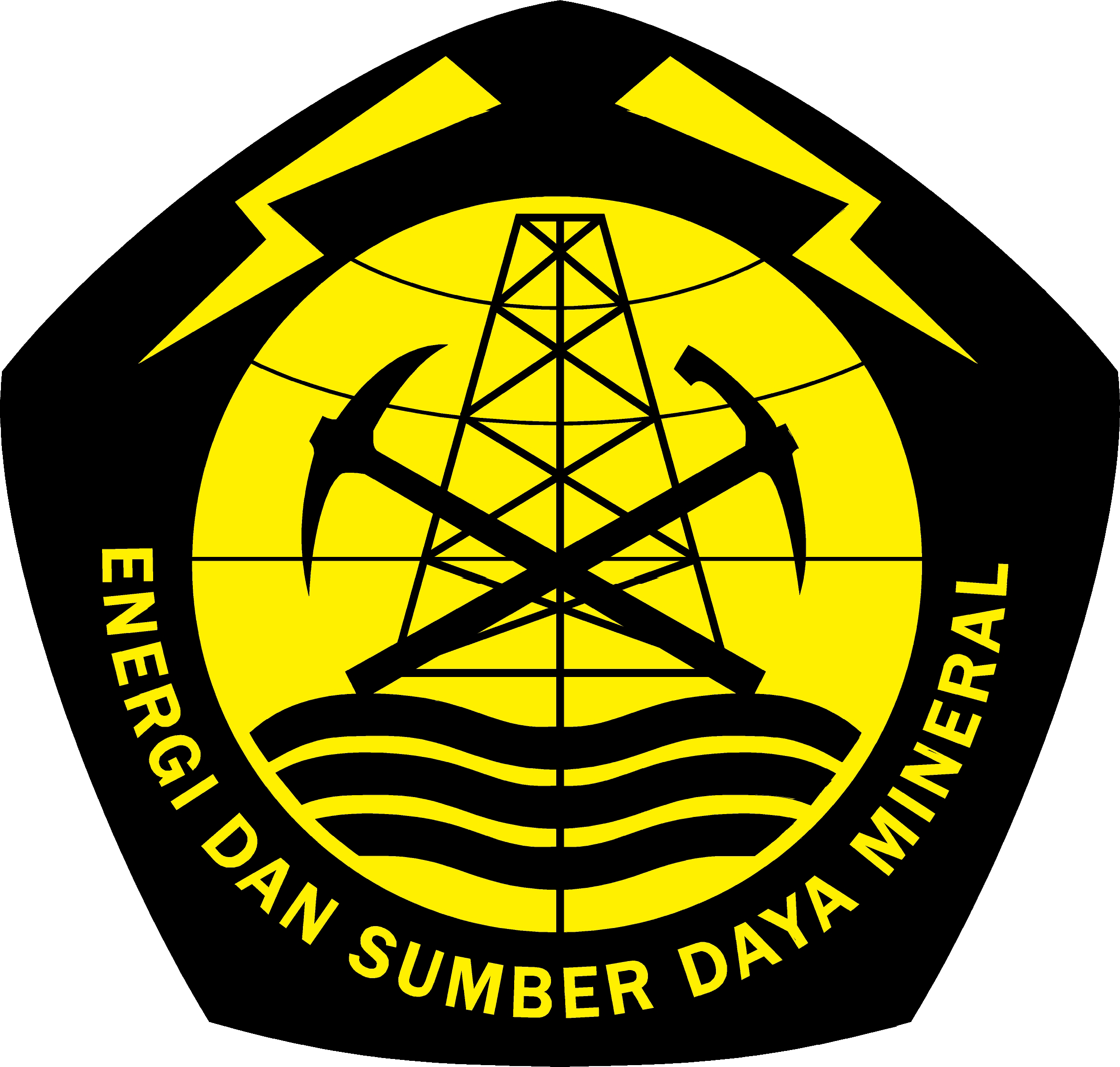 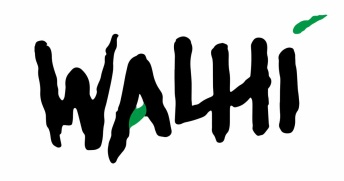 VS
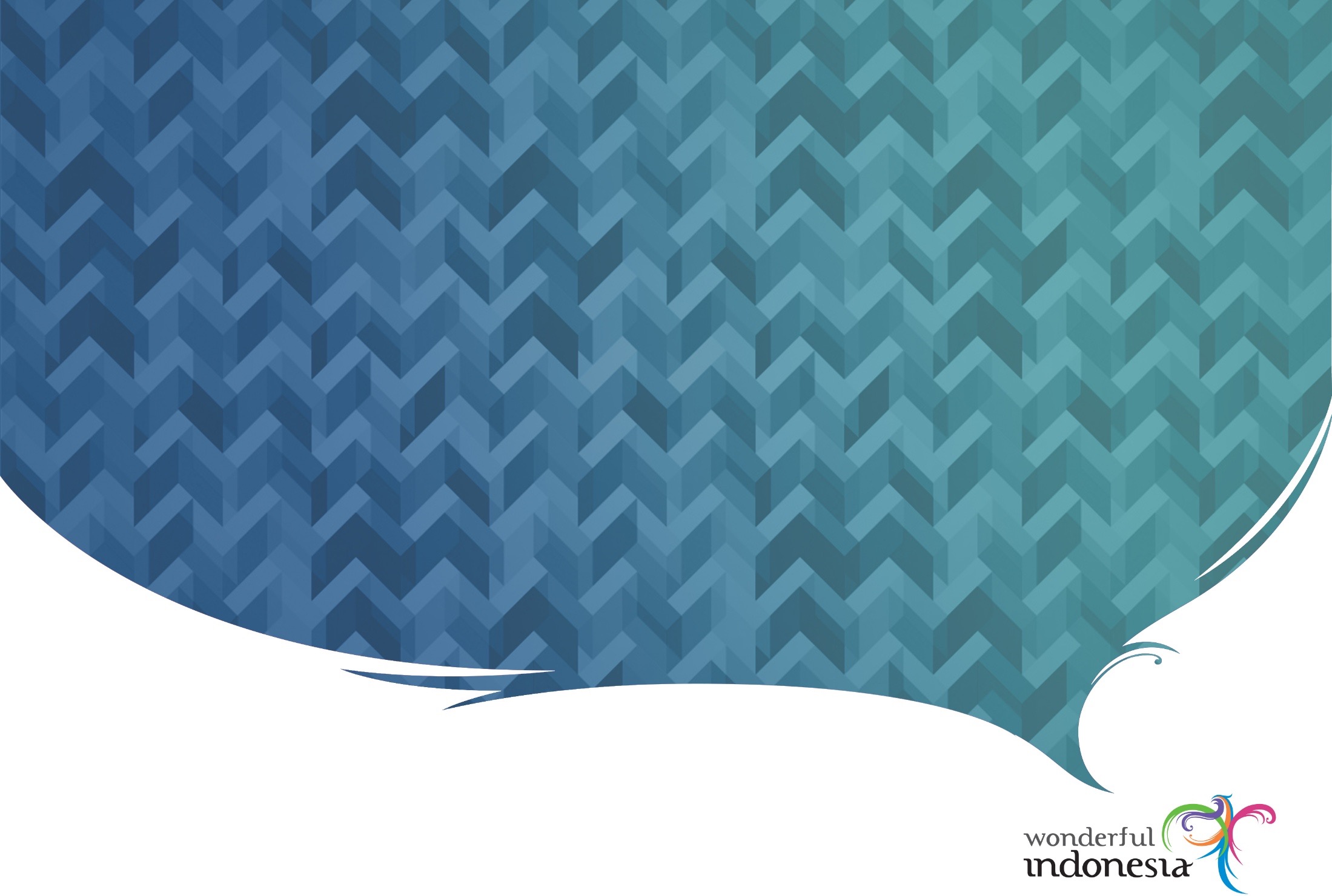 Terimakasih